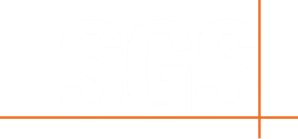 Análise Sensorial para a Indústria de Alimentos | Introdução
DESCRIÇÃO DO CURSO
OBJETIVOS DE APRENDIZAGEM

Após a conclusão deste curso, você será capaz de
O curso de Análise Sensorial oferece uma abordagem abrangente para compreender e aplicar os princípios fundamentais da percepção sensorial, proporcionando aos participantes uma visão aprofundada sobre os órgãos dos sentidos, fatores que influenciam as medições sensoriais, métodos existentes e sua importância na indústria alimentícia e de produtos de consumo.
Conheça os fatores que influenciam nas Análises Sensoriais
Formação de painel de avaliadores sensoriais
Aplicar testes de discriminação, descritivos e de aceitabilidade.
PÚBLICO
Este curso é projetado para:
Profissionais da Indústria Alimentícia: Engenheiros de alimentos, tecnólogos, chefes de qualidade e outros profissionais envolvidos na produção e desenvolvimento de alimentos.
Pesquisadores: Acadêmicos e cientistas interessados em aprimorar suas habilidades na condução de estudos de análise sensorial e na interpretação de resultados.
Estudantes: Alunos de graduação ou pós-graduação em áreas relacionadas à ciência de alimentos, nutrição, gastronomia e afins.
Profissionais de Marketing e Desenvolvimento de Produtos: Aqueles que buscam entender as preferências do consumidor e aplicar esses insights no desenvolvimento de produtos inovadores.
Gastrônomos e Chefs: Indivíduos que desejam aprimorar sua capacidade de avaliar e aperfeiçoar a experiência sensorial de pratos e alimentos.
09 horas/aula
Vilt e Presencial
DURAÇÃO:
ENTREGA:
Português
SGS
CRÉDITO:
IDIOMA:
Curso voltado para Análise sensorial
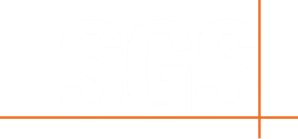 Análise Sensorial para a Indústria de Alimentos | Introdução
CONTEÚDO DO CURSO
CONHECIMENTO PRÉVIO
Embora não seja obrigatório ter experiência prévia em análise sensorial, é recomendável que os participantes possuam conhecimentos básicos em áreas relacionadas, como ciência de alimentos, biologia, química ou disciplinas correlatas. Os participantes com diferentes níveis de experiência e formações acadêmicas são bem-vindos, pois o curso busca atender tanto iniciantes quanto aqueles que buscam aprimorar habilidades específicas na análise sensorial.
Unidade 1 Percepção sensorial
Percepção – órgãos dos sentidos. Fatores que influenciam as medições sensoriais.

Unidade 2 Ensaios sobre Discriminação
Testes de discriminação: triângulo, duo-trio, diferença pareada, ranking. Fundamentos de testes, procedimentos, análise e interpretação de resultados.

Unidade 3 Ensaios descritivos
Ensaios descritivos: Definição e aplicações. Métodos: Perfil de Sabor, Perfil de Textura, Análise Descritiva Quantitativa.

Unidade 4 Aceitabilidade sensorial
Aceitabilidade sensorial. Objetivos e aplicações. Escolha do consumidor. Local de teste. Métodos: Preferência Pareada, Ordenação de Preferência, Escala Hedônica
CERTIFICAÇÃO DO CURSO
Treinamento sem prova: frequência mínima de 75%​
SGS.COM/TRAINING
SGS FACEBOOK
SGS LINKEDIN
TRAINING@SGS.COM